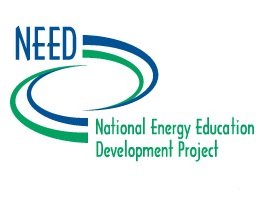 Energy from the Sun Workshop

Introduction to Energy
A NEED Energy Unit
8 Steps
Science of Energy
Sources of Energy
Electricity
Transportation
Efficiency and Conservation
Enrichment and Reinforcement
Evaluation
Recognition
Easily Adaptable
Statistics updated annually
Curriculum units updated on rotating, periodic basis
What is Energy?
“The ability to do work”
Causes changes
Two forms
Potential
Kinetic
Potential Energy
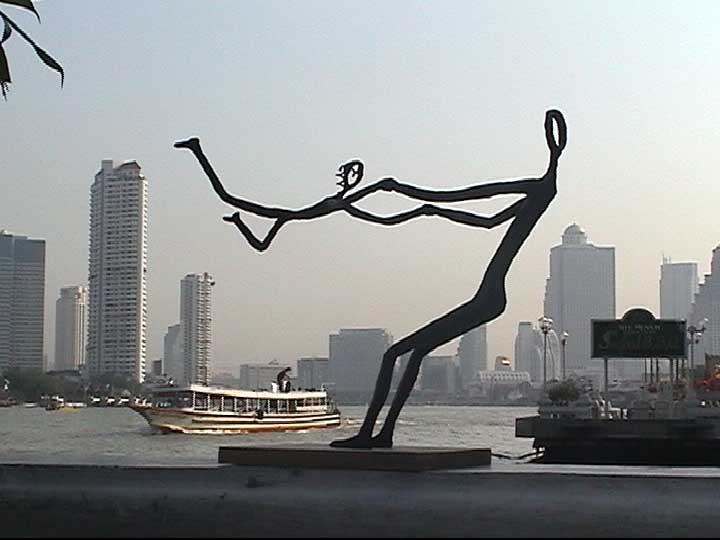 Gravitational Energy The energy an object or substance has because of its position; anything “up high”
Potential Energy
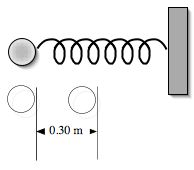 Stored Mechanical Energy  
Energy stored in an object by the application of force
Must push or pull on an object
Potential Energy
Nuclear Energy  
Energy stored in the nucleus of the atom
Holds the nucleus together
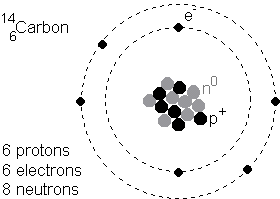 Potential Energy
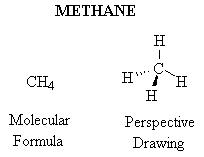 Chemical Energy  Energy stored in the bonds between atoms

Holds molecules together
Kinetic Energy
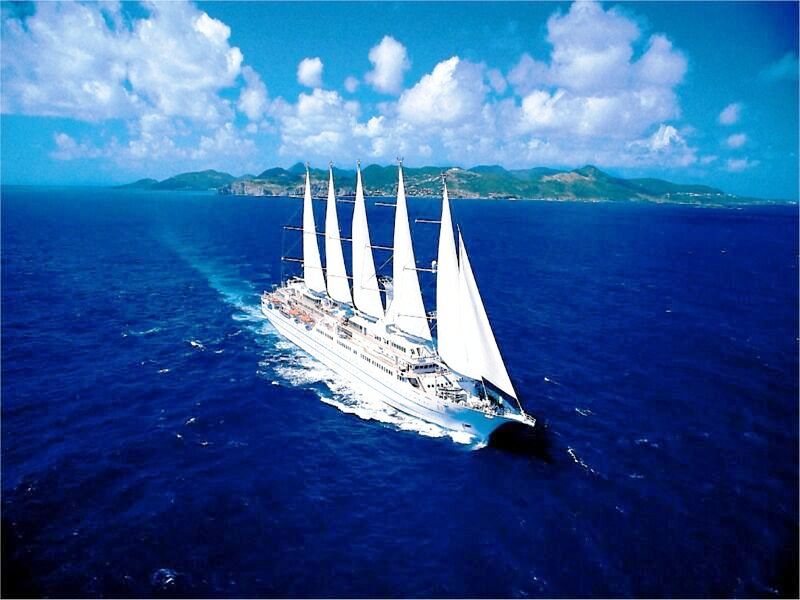 Mechanical Energy (Motion)  
Movement of objects or substances from one place to another
[Speaker Notes: .]
Kinetic Energy
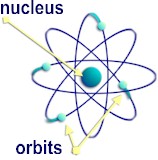 Electrical Energy  Movement of electrons in one direction

NOT AN ELECTRON PARADE!
Kinetic Energy
Sound Energy Movement of energy through substances in the form of longitudinal
(compression) waves
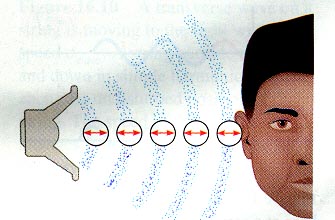 Kinetic Energy
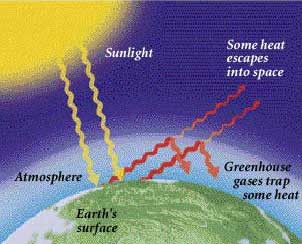 Radiant Energy  Electromagnetic energy that travels in transverse waves
Kinetic Energy
Thermal Energy (a.k.a. Heat)  
Internal energy of a substance due to the vibration of atoms and molecules making up the substance
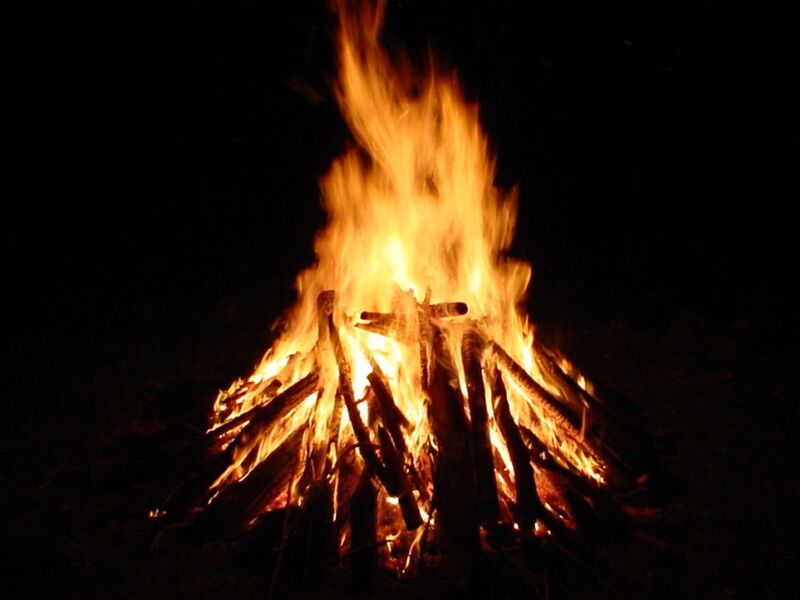 Science of Energy
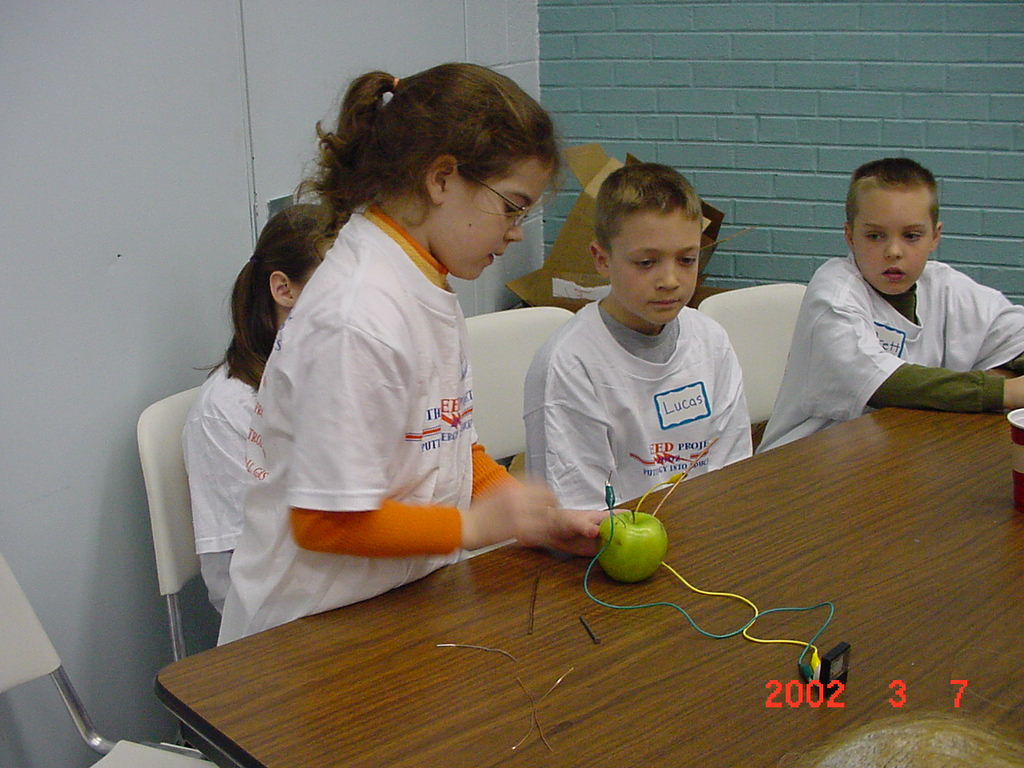 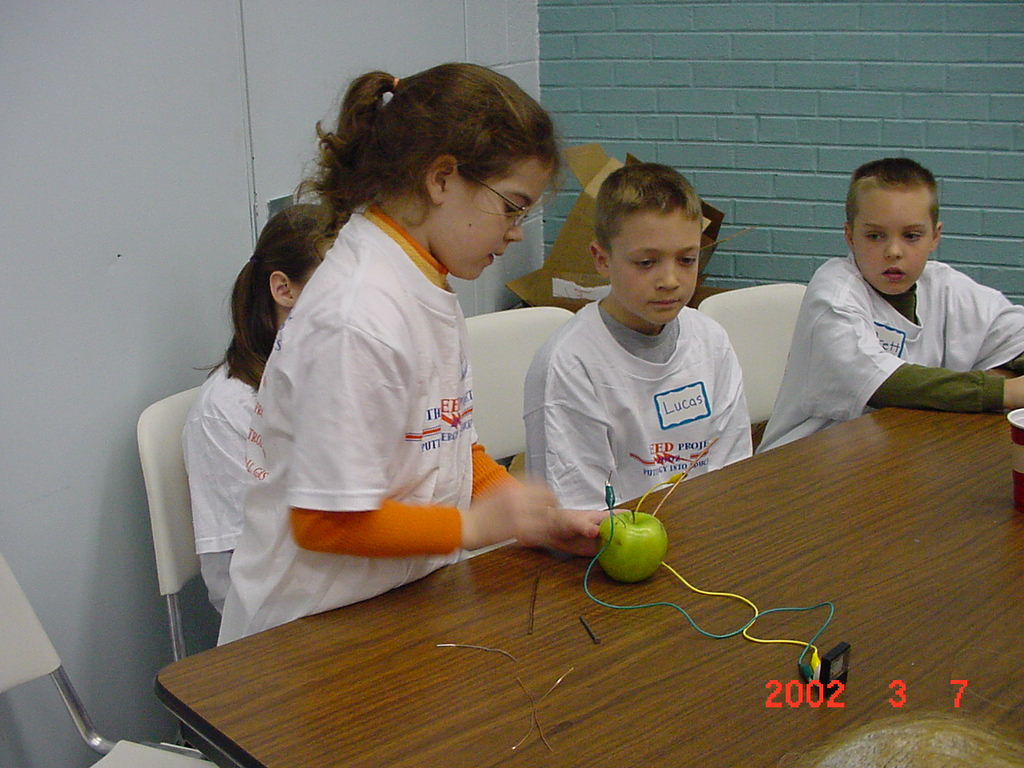 Why study the Science of Energy?
Develop understanding of the science behind energy usage
NEED kit allows hands-on learning
Kids teaching kids. First they learn their own station and then teach it to their classmates (Jigsaw).
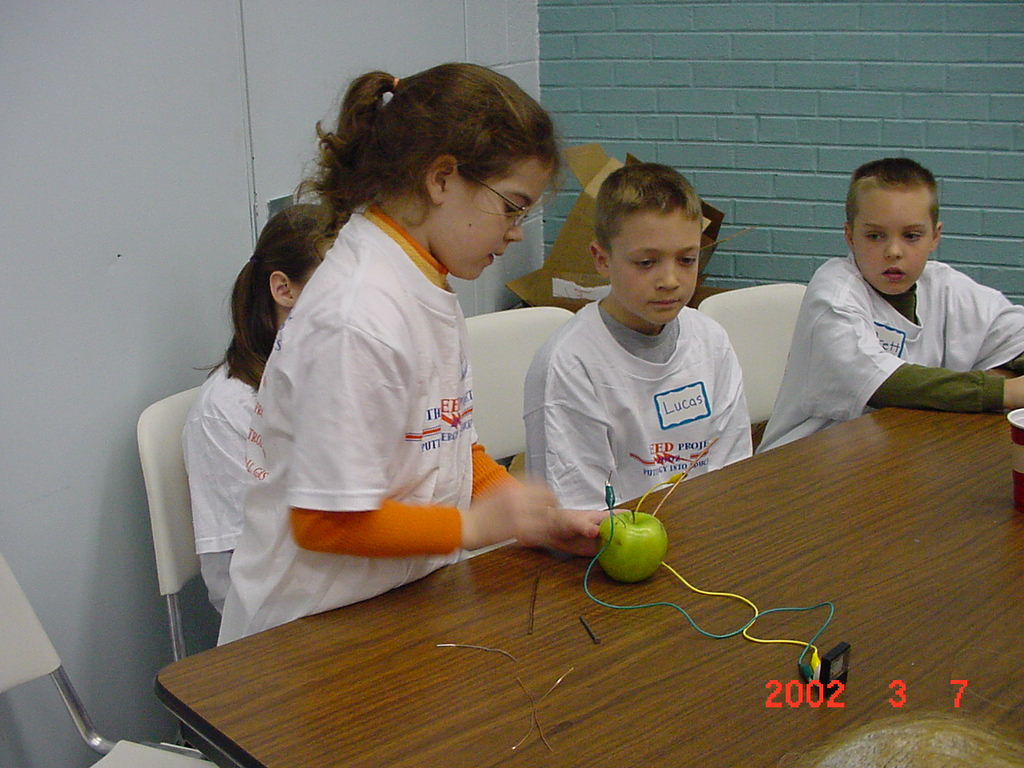 How Does Science of Energy Work?
Teacher demonstration
Six student lab stations
Step-by-step teacher guides with background information.
Emphasis is placed on observations, measurements and comparisons.
Objectives
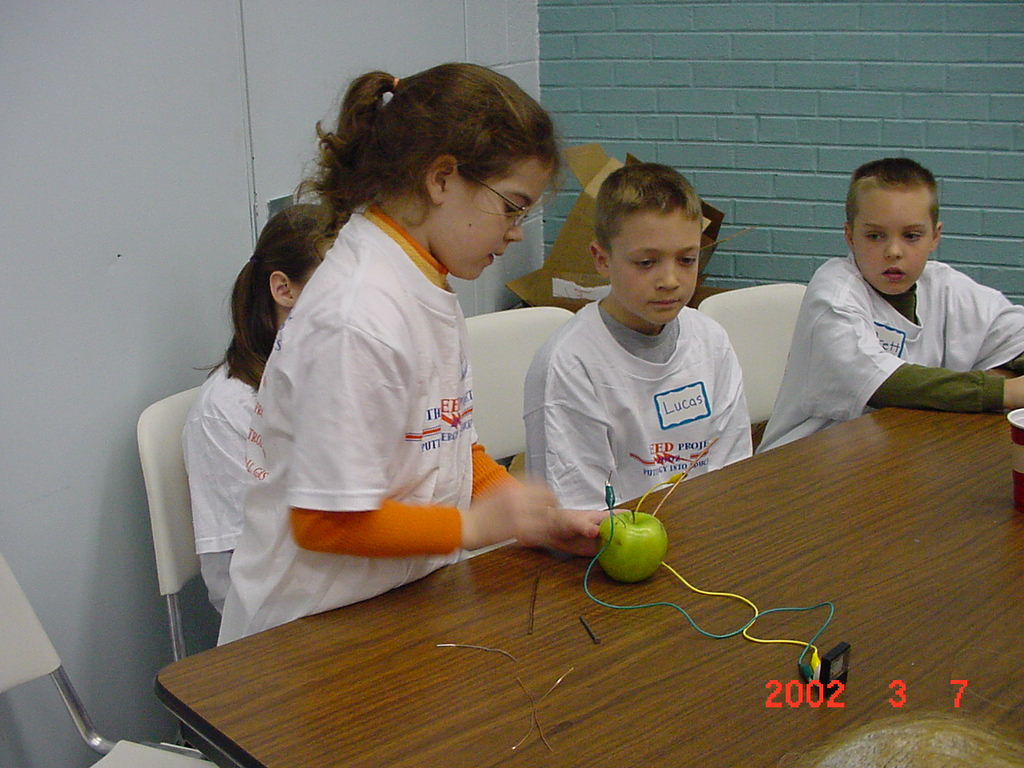 Explain what energy enables us to do.
Differentiate between forms and sources of energy.
Demonstrate how energy is stored in the major energy sources.
Describe the main forms of energy and give examples.
Explain energy transformations.
Trace the flow of an energy system.
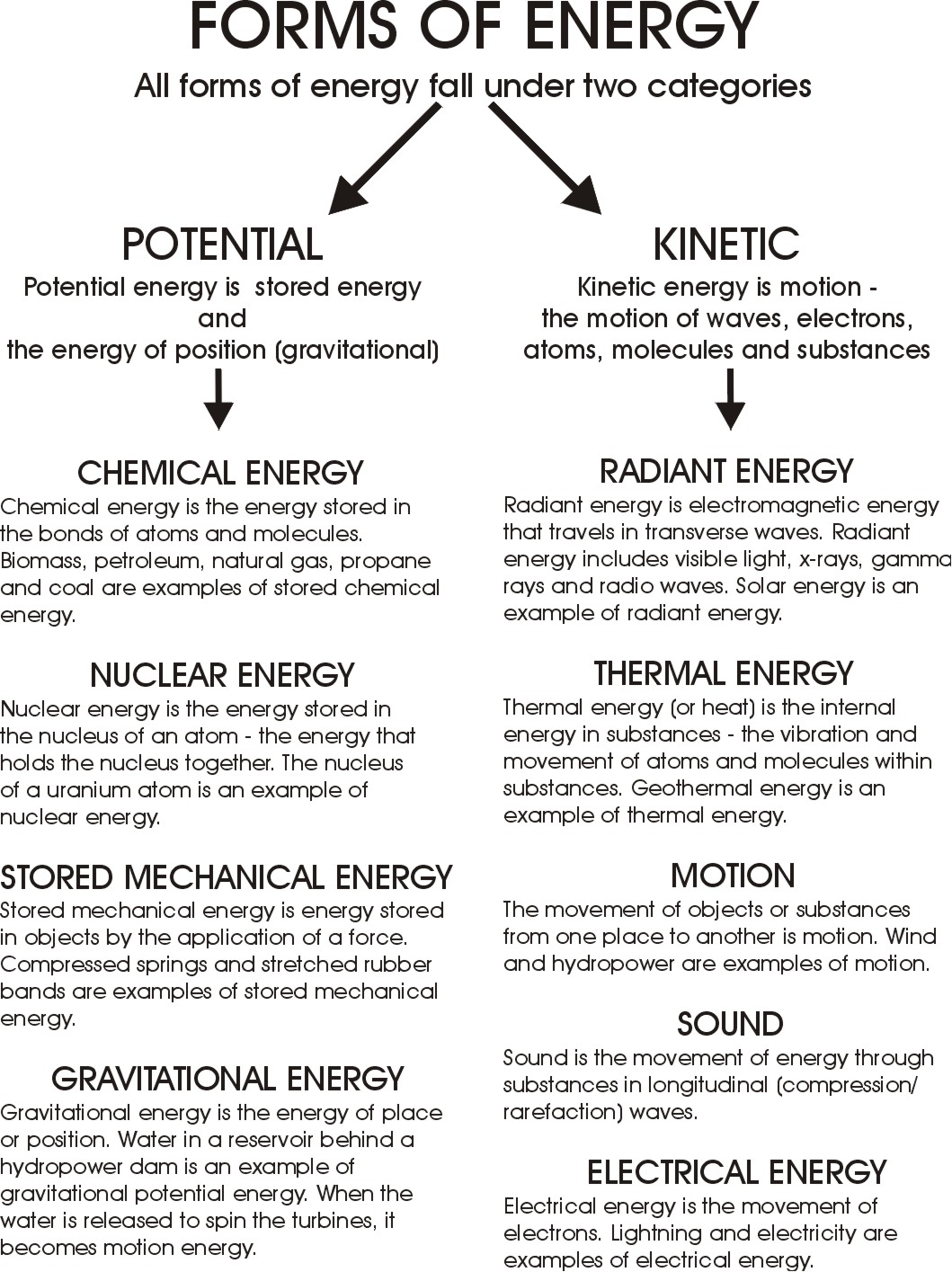 Energy Transfers
Energy can not be created nor destroyed, only changed.
Law of Conservation of Energy
First Law of Thermodynamics
Energy will always transfer from high to low.
No energy transfer is 100% efficient.
First Rotation
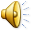 Second Rotation
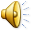 Third Rotation
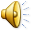 Fourth Rotation
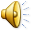 Fifth Rotation
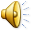 Sixth Rotation
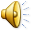 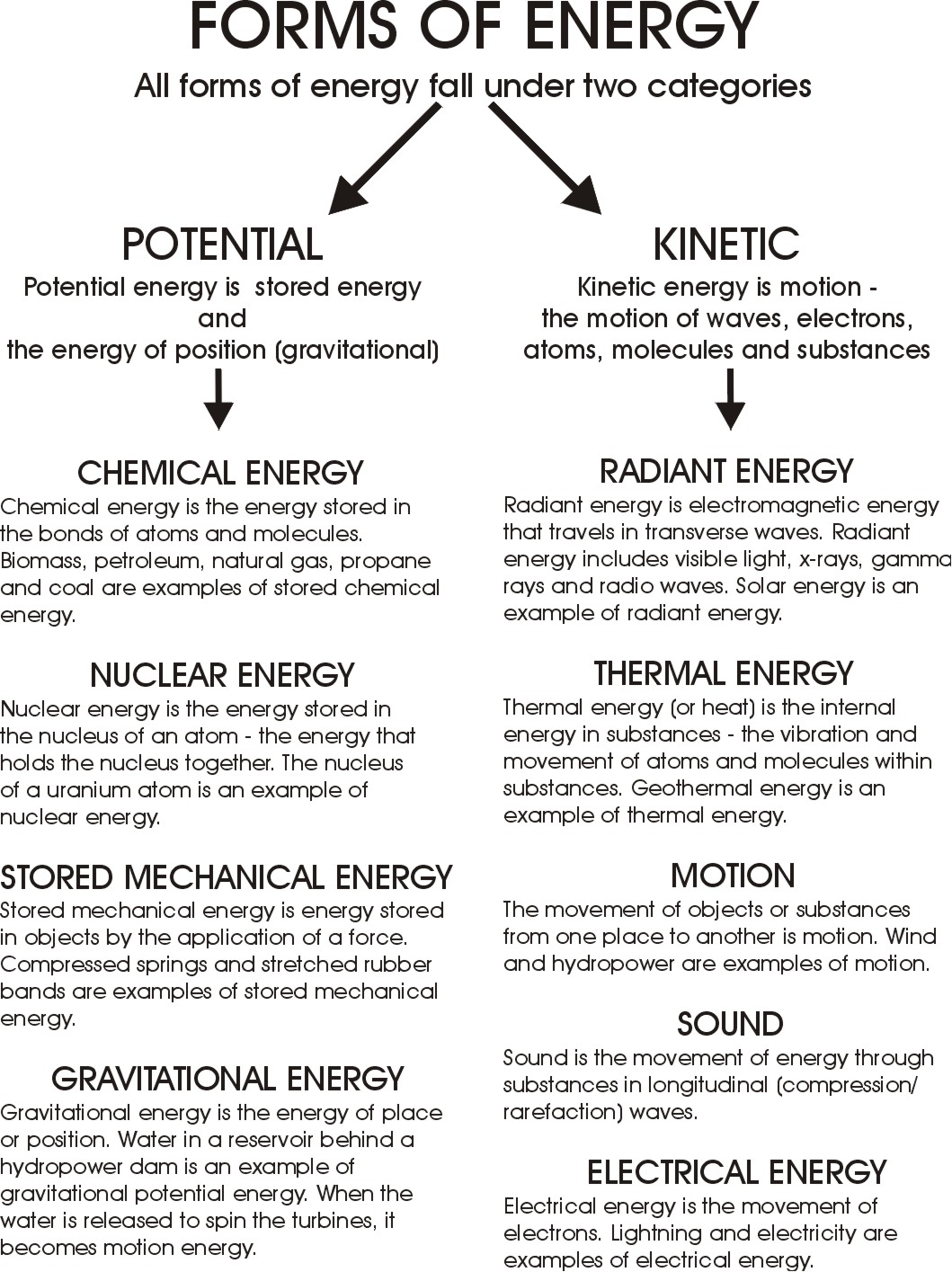 Describe the Energy Transformations
Striking a match
Photovoltaic cell
Photosynthesis
Movement of the Gulf Stream
Interior temperature increase of a car
Transition:Forms to Sources
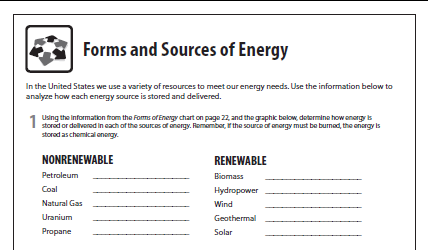 Forms - How Scientists Classify Energy

Sources - Where We Get the Energy To Make Our Lives More Comfortable, Convenient, & Productive
chemical
chemical
chemical
motion
chemical
motion
nuclear
thermal
radiant
chemical
Transition:  Forms to Sources
Forms - How Scientists Classify Energy

Sources - Where We Get the Energy To Make Our Lives More Comfortable, Convenient, & Productive
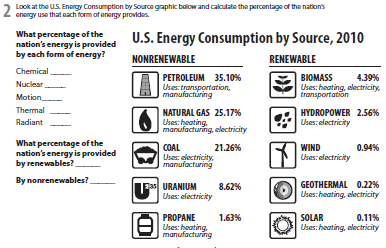 87.55%
8.62%
3.50%
0.22%
0.11%
8.22%
91.78%
For More Information
If you have questions, we have answers:
www.need.org – our website
info@need.org – questions about NEED
cturrel@need.org – questions about this workshop
1-800-875-5029 – NEED main office phone number